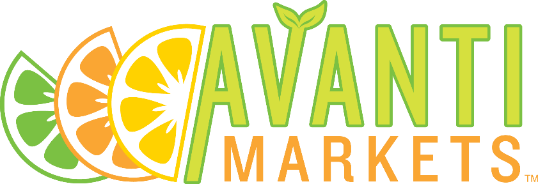 Micro Markets & Vending
Best Option for Covid-19
April 2020
IS AN Open-air micro market more likely to spread a virus than vending?
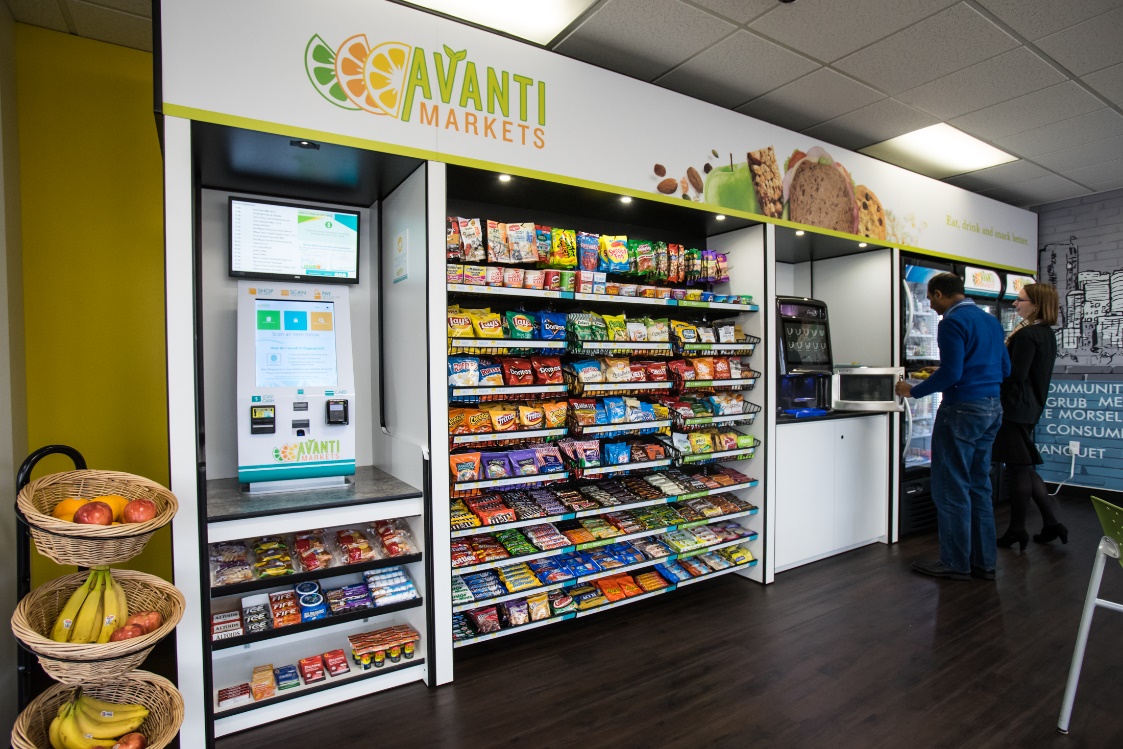 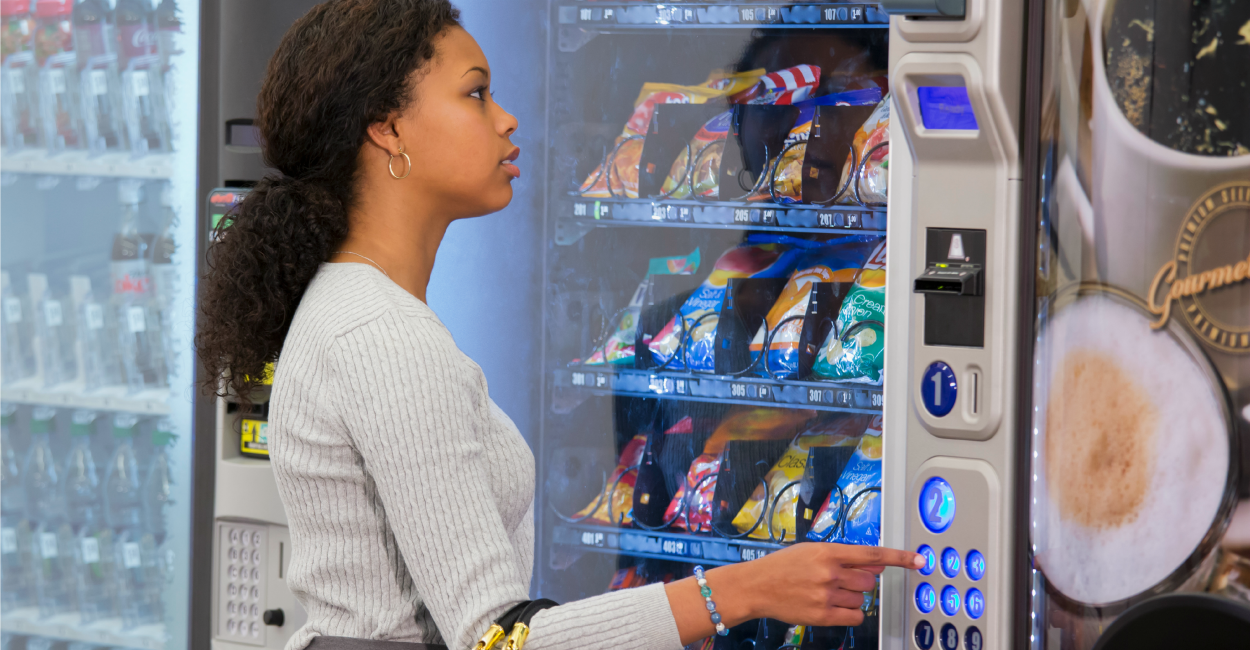 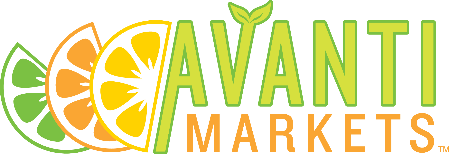 Comparison
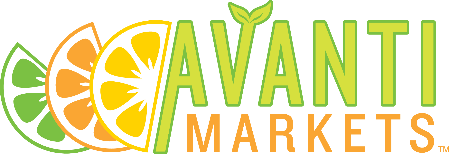 REALITY:  Both vending machines and micro markets have limitations around sanitation.
We recommend best practices for making micro markets the optimal solution
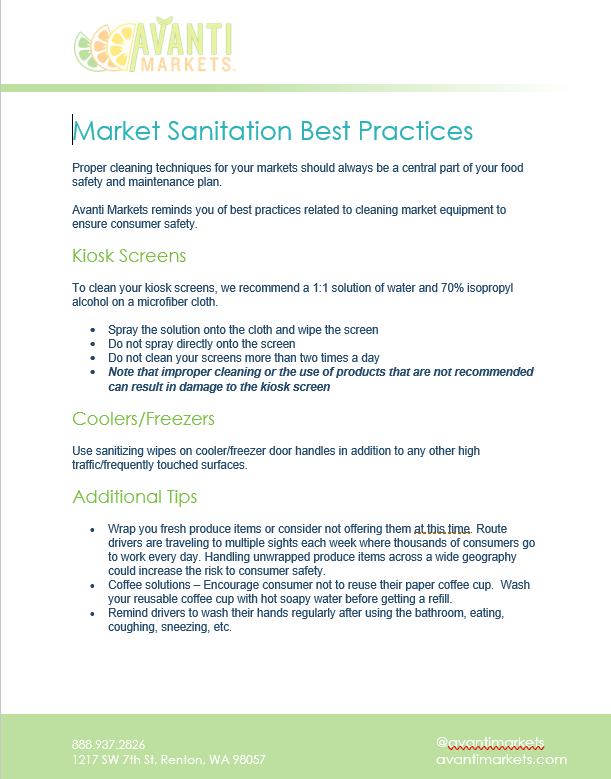 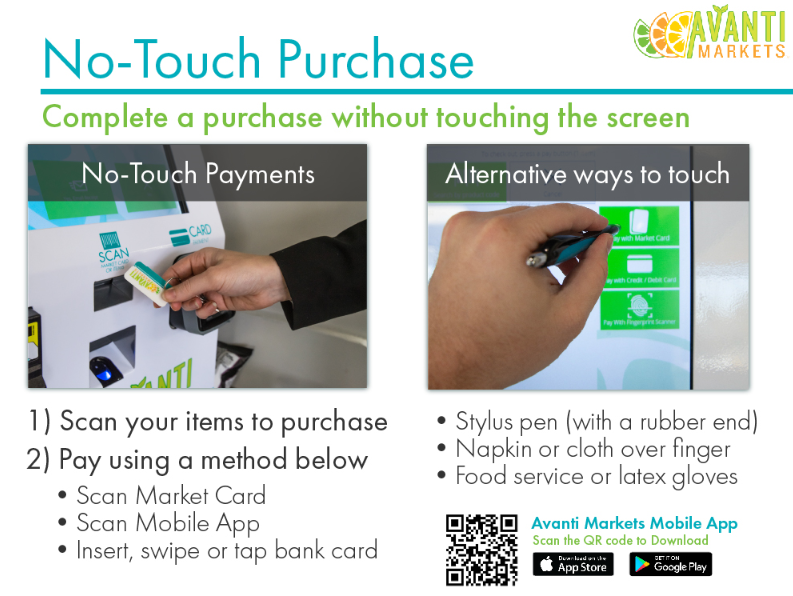 Tools & Resources available on the Avanti Institutehttps://avanti.knowledgeanywhere.com
[Speaker Notes: Intelligence is the key feature]
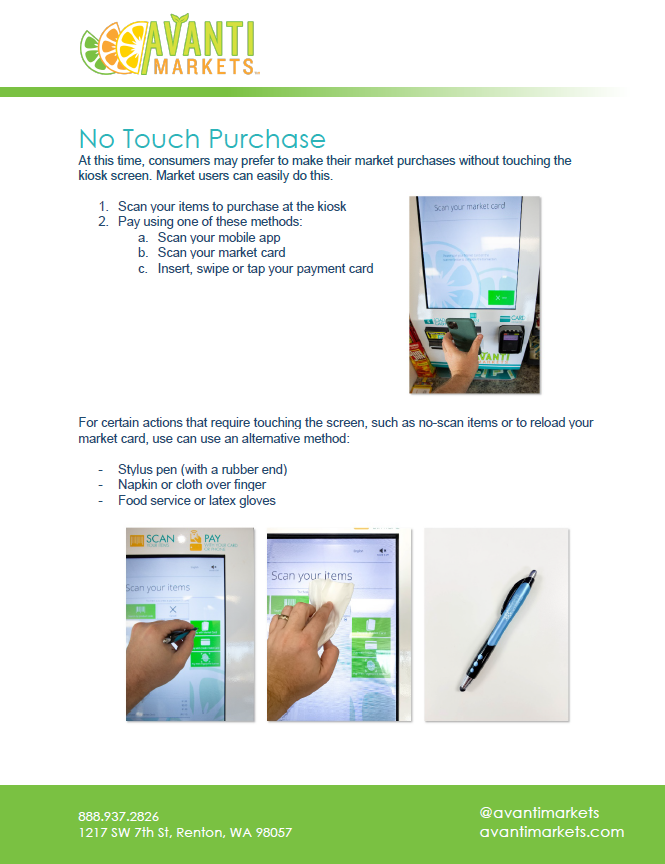 Market & Client Communication Best Practices
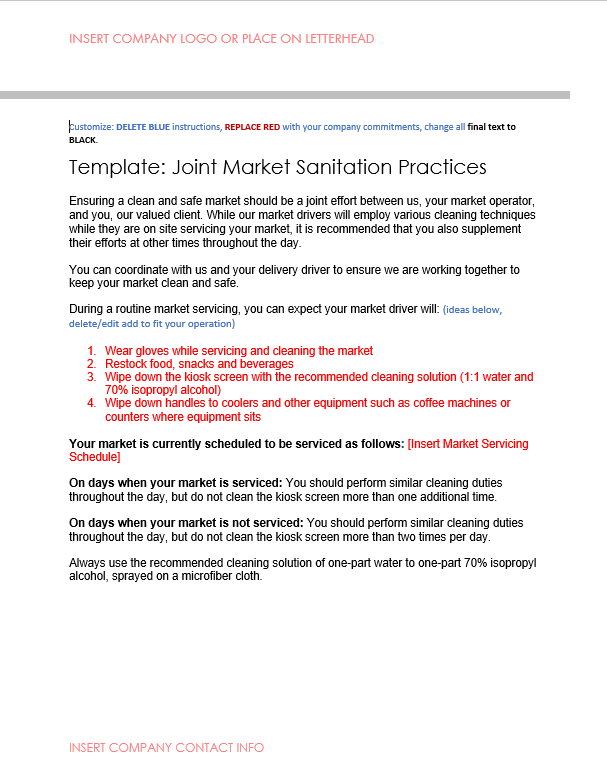 What do you need to be thinking about and addressing for your customers?
Sanitation
Servicing schedule
Tips for Users
Template and ideas for how to communicate with host locations and end-consumers
No–touch purchase
Joint sanitation with your host
Showing them what you are doing in their markets and in the location facilities
Tools & Resources available on the Avanti Institutehttps://avanti.knowledgeanywhere.com
[Speaker Notes: Intelligence is the key feature]